Чем можно кормить зимующих птиц?
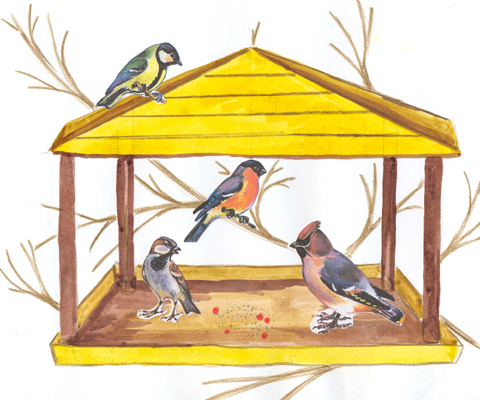 Овёс (да)
Чёрный хлеб (нет)
Несолёное сало (да)
Чипсы (нет)
Рис (нет)
Пшено, пшеница (да)
Пирожные, торты (нет)
Ягоды (да)
Перловая крупа (нет)
Печенье (нет)
Семечки (да)